МБОУ «Школа № 2» г. ЖдановкаРазвитие творческого воображения как направления интеллектуального и личностного развития ребенкаУчитель начальных классов Грудина А.В.Стаж работы-30 лет,высшая квалификационная категория2022 год
Немного о себе:
- учитель;

- люблю задавать вопросы  и находить на них ответы;

- думаю, что слово – дар, потому его надо беречь и использовать с умом;

- люблю работать с детьми.
Эпиграф к теме
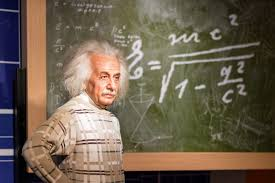 «Умение воображать выше многознания, так как без воображения нельзя сделать открытия.»

Альберт Эйнштейн
Актуальность проблемы
Возросла потребность общества в людях, способных творчески подходить к любым изменениям, нетрадиционно и качественно решать существующие проблемы.

Творческое воображение формируется с 3 лет.

Творческое мышление—с 5 до 12 лет.
Что же такое творческое воображение?
Такой вид воображения, в ходе которого человек самостоятельно, создает новые образы и идеи, которые воплощаются в конкретные оригинальные продукты деятельности, предполагает самостоятельное создание образа, вещи, признака, не имеющих аналогов.
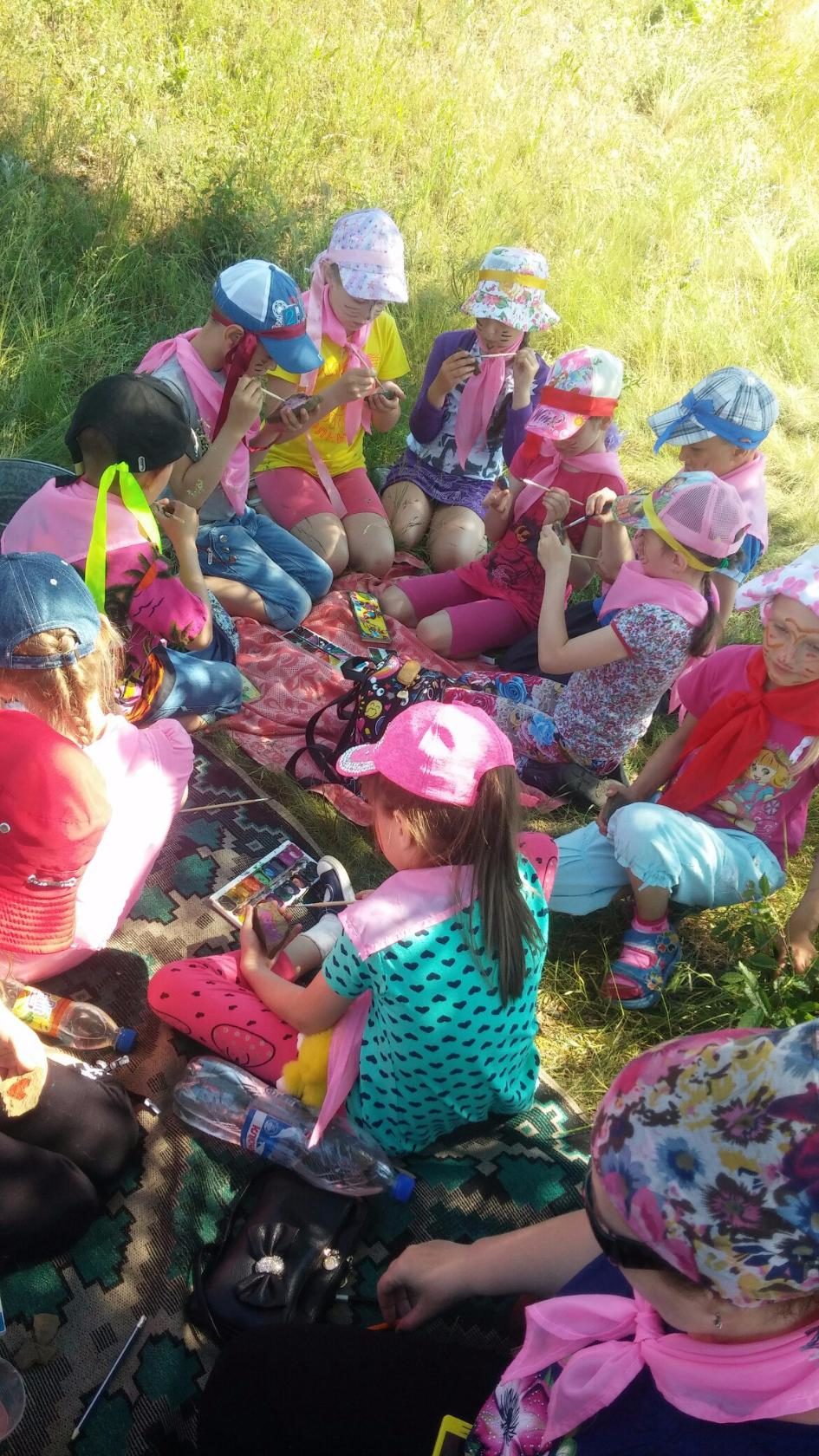 Как развивать воображение ?
Воображение развивается в игре.

Воображение развивается при чтении книг.

Воображение развивается при выполнении творческих заданий.

Воображение развивается во время строительно-конструкторской деятельности.
Что работает?
Волшебные кляксы

ПОДЕЛКИ
Три краски    
                             РИСОВАНИЕ
ДРАМОГЕРМЕНЕВТИКА
    НЕСУЩЕСТВУЮЩЕЕ…
ПРЕВРАТИ…
МИНИ-ПРОЕКТЫ
              НА ЧТО ПОХОЖЕ
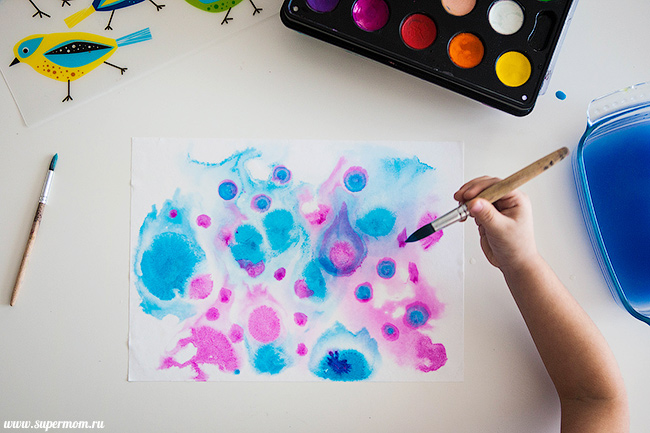 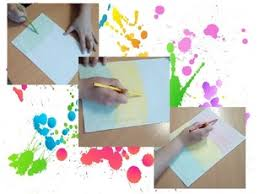 Поиск причин событий
Что произошло у героев?
Утром Андрей проснулся раньше обычного.
Солнце еще не село за горизонт, но уже стало темно.
Сидевший у ног хозяина пес грозно зарычал на маленького котенка.
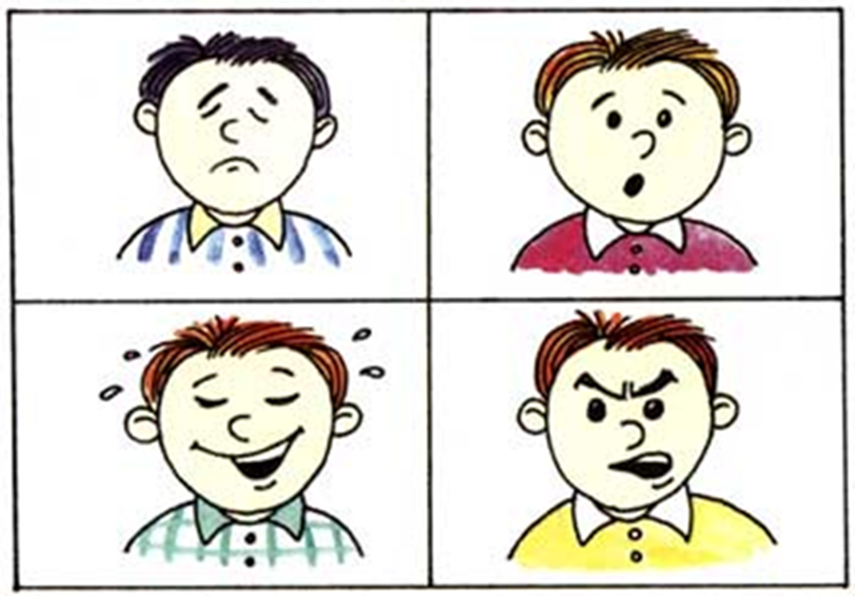 Игры со сказками
Придумай сказку с этими персонажами
Сказки наизнанку

Что потом?

Салат из сказок

Сказки с тремя концами
Сочинение загадок по алгоритму
1. Выбрать объект.
2. Заполнить левую часть таблицы, ответив на вопрос «На что похож объект?» (3 – 4 сравнения)
3. Заполнить правую часть таблицы «Чем отличается?» 
4. Вставить слова-связки «как…», «…но не…».
5. Прочитать готовую загадку.
гребень
На что 
похоже?

как забор

 как пила

как трава
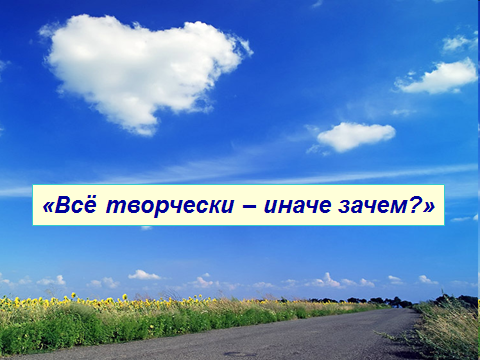 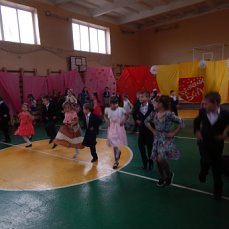 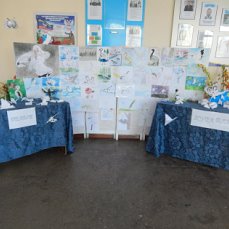 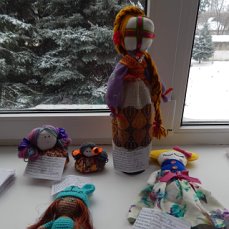 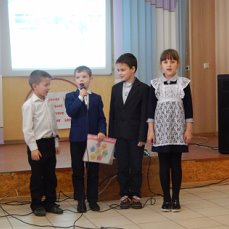 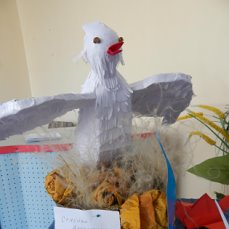 О результатах
У учащихся развиваются творческие способности, что выражается в продуктивной творческой деятельности.

Проявляется умение общаться друг с другом и с учителем, слушать и слышать.

Появляется самостоятельность и собственная  точка зрения.
«Воображение! Без этого качества нельзя быть ни поэтом, ни философом, ни умным человеком, ни мыслящим существом, ни просто человеком... 
                    
                                   Дени Дидро
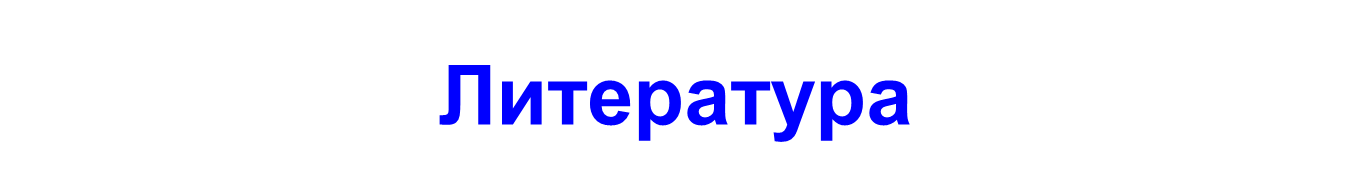 Гин С.И. Мир фантазии. М.: Вита-Пресс,2006.

Новоторцева Н.В. Развитие речи детей. Ярославль: Академия развития, 1996.

Святкова О. Развиваем творческие способности. М.: Розовый слон, 2002. 

Субботина Л.Ю. Развитие воображения у детей. Ярославль: Академия развития, 1996.

Тамберг Ю.Г. Как научить ребёнка думать. Учебное пособие. СПб.: Издательство «Михаил Сизов», 1999.
СПАСИБО ЗА ВНИМАНИЕ!ТВОРЧЕСКИХ УСПЕХОВ!